REGLES TELETRAVAIL
En contexte exceptionnel Coronavirus
CADRE JURIDIQUE
En temps normal
En contexte exceptionnel Coronavirus
Depuis le passage au stade 3 de l’épidémie, la mise en œuvre du télétravail doit être impérative dès lors que le poste de travail le permet.
L’article L. 1222-11 du Code du travail mentionne le risque épidémique comme pouvant justifier le recours au télétravail sans l’accord du salarié.
La mise en œuvre du télétravail dans ce cadre ne nécessite aucun formalisme particulier. L’accord de l’employeur est toujours requis.
Tout salarié qui souhaite télétravailler informe l’employeur de son intention, par tout moyen (oral, courrier, courriel…). 
L’employeur donne son accord, également par tout moyen (accord oral, courriel…). En cas de refus, l’employeur doit motiver sa décision.
Lorsqu’il existe une charte ou un accord, le télétravail est mis en place dans les conditions prévus par ces documents.
Seules les personnes ayant une connaissance suffisante de leur poste, leurs interlocuteurs et du fonctionnement de l’entreprise peuvent prétendre au télétravail.

FAQ travail-employ.gouv.fr
DEPART EN TELETRAVAIL
Rappel de la procédure à suivre :

Le service RH doit être informé de toute demande de télétravail. Le manager envoie un email de demande à la Direction / aux RH en indiquant :
Le nom de la personne
Motif de la demande
Matériel nécessaire (PC portable, 4G, téléphone portable, imprimante…) 
Date démarrage télétravail

Les RH :
Valident ou invalident la demande (+ motifs) par retour d’email. 
Informent le service informatique pour préparation du matériel.
Toute personne qui part télétravailler, qu’elle soit déjà équipée ou non, doit passer par le service informatique pour paramétrage de ses équipements en mode « travail à distance ».

La personne part en télétravail
REGLES D’EXERCICE DU TELETRAVAIL
Horaires : 
Non cadres : 7h de travail par jour à réaliser sur la plage 7h-19h en accord avec votre hiérarchie.
Cadres : Le forfait jour reste applicable, donc respect des 11H de repos entre 2 jours de travail.
Nous attirons votre attention sur le fait qu’aucune heure supplémentaire ne sera comptabilisée en télétravail.
Respect du droit à la déconnexion : pas d’appel ou d’email sauf cas d’urgence en dehors des horaires de travail définis en accord avec votre hiérarchie.
Informer votre manager si difficulté dans la réalisation de votre travail (baisse d’activité ou surcharge, manque d’informations…).
REGLES D’EXERCICE DU TELETRAVAIL
Matériel autorisé  : 

Utiliser exclusivement les matériels qui ont été mis à votre disposition. 
Interdiction d’utiliser un PC, un disque dur, une clé USB ou tout autre matériel informatique personnel qui n’appartient pas à l’entreprise. 
L’usage d’un téléphone personnel est autorisé à condition qu’il ne soit pas le principal moyen de communication, en accord avec votre manager.

Le SI est à votre écoute pour tous vos besoins d’équipements complémentaires.

 Rappel charte informatique : 

L’ensemble des données informatiques, fichiers, mails, logiciels, … doivent rester dans l’environnement informatique de l’entreprise. Il est interdit de copier, transférer des fichiers, des mails, … vers des systèmes, logiciels, applications ou tout autres supports externes.
L’ensemble des règles de notre charte informatique s’appliquent également au télétravail.
L’employeur est donc en droit de contrôler l’usage qui est fait d’un ordinateur professionnel, d’une messagerie professionnelle, dès qu’il s’agit d’assurer la sécurité des réseaux et la continuité des services informatiques.
REGLES D’EXERCICE DU TELETRAVAILConsignes aux managers
Réaliser des points de suivi réguliers avec les membres de votre équipe. Objectifs : 
Cadrage du travail à réaliser : Savoir sur quoi travaillent vos collaborateurs, gérer les priorités et définir des échéances.
Point de suivi : Prendre des nouvelles, s’assurer que la personne avance sans difficulté dans la réalisation du travail à effectuer…
Si difficulté remontée par le collaborateur ou ressenti par vous-même, merci de nous remonter l’information. Nous prendrons contact avec la personne et déciderons des actions à mettre en place en concertation avec vous.
Bien suivre les procédures de « départ » et de « retour » de télétravail (cf. slides 3 et 6) pour faciliter l’organisation.
RETOUR SUR SITE
La procédure à suivre: 
La veille d’un retour sur site, que celui-ci soit ponctuel ou permanent, le manager envoie un email à la direction/aux RH en indiquant :
Le nom de la personne
Motif et durée du retour sur site

Les RH :
Valident ou invalident la demande par retour d’email 
Produisent et transmettent le justificatif de déplacement professionnel 
Un nouveau justificatif est entré en vigueur ce week-end. Ce dernier doit mentionner une durée de validité tenant compte des périodes télétravaillées, de repos, de congé…
Informent le service informatique
Toute personne qui revient sur site définitivement après une période en télétravail doit passer par le service informatique pour paramétrage de ses équipements en « mode local », et restitution du matériel emprunté.

Pour ces raisons, tout le monde ne pourra pas revenir simultanément sur site une fois la période de confinement terminée. Vous serez tenus informés de l’organisation prévue pour un retour « en cascade ».
DES OUTILS POUR VOUS AIDER
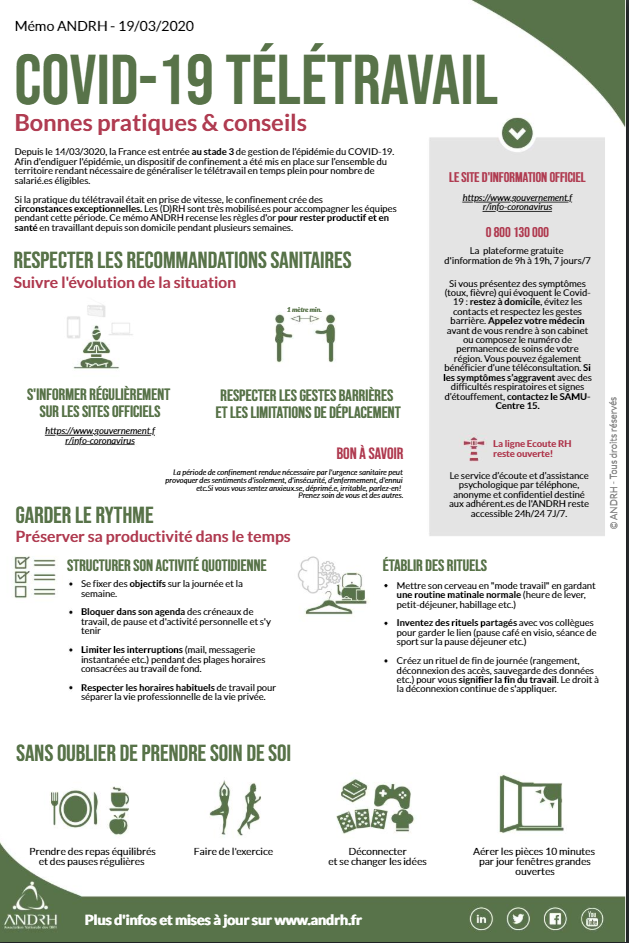 Cliquez sur l’image pour y accéder
Mémo ANDRH – COVID-19 TELETRAVAIL
DES OUTILS POUR VOUS AIDER
Articles :
Coronavirus : Guide du télétravail pour survivre au confinement
Avant le coronavirus, ils faisaient du télétravail : leurs conseils
Coronavirus et télétravail : 5 dimensions pour mieux s’organiser collectivement
Le Télétravail en 15 questions / réponses

MOOC Office 365 (pour les personnes disposant de la licence) :
Télétravail : optimisez votre organisation même à distance !
Télétravail : Garantir la confidentialité même à distance